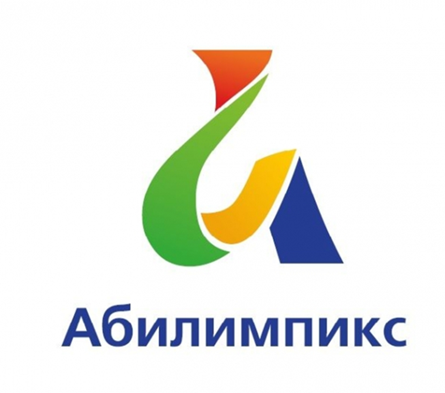 Создание специальной образовательной среды для обучающихся-инвалидов
Волкова О.П.
заместитель директора по УВР 
ГПОУ НТСТиСО
Инклюзивное образование
В основу инклюзивного образования положена идеология, которая исключает любую дискриминацию детей, которая обеспечивает равное отношение ко всем людям, но создает специальные условия для детей, имеющих особые образовательные потребности.
Обучение детей с особыми потребностями в образовательном учреждении позволяет здоровым детям развивать толерантность и ответственность.
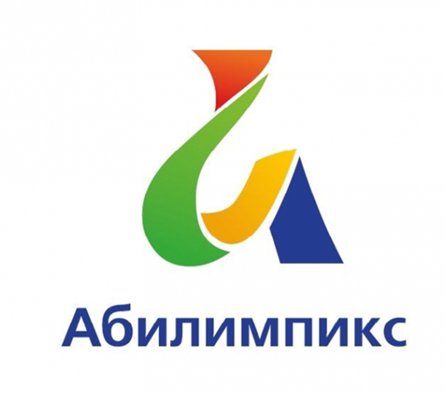 Цель инклюзивного образования
Дать всем обучающимся возможность наиболее полноценной социальной жизни, наиболее активного участия в коллективе, местном сообществе, тем самым обеспечить наиболее полное взаимодействие, помощь друг другу как членам сообщества.
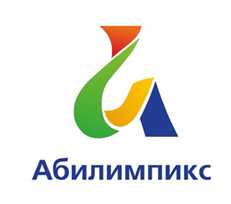 Принципы инклюзивного образования
принимать обучающихся с инвалидностью как любых других детей в классе;
включать их в одинаковые виды деятельности, но ставить разные задачи;
вовлекать обучающихся в коллективные формы обучения и групповое решение задач;
использовать и другие стратегии коллективного участия – игры, совместные проекты, лабораторные, полевые исследования и т. д.
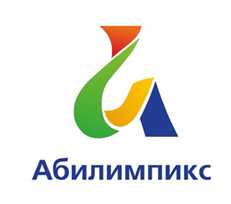 Положение об организации обучения инвалидов и лиц с ограниченными возможностями здоровья в ГПОУ НТСТиСО
Работа педагога-психолога с обучающимися инвалидами и лицами с ОВЗ заключается в создании благоприятного психологического климата, формировании условий, стимулирующих личностный и профессиональный рост, в обеспечении психологической защищенности абитуриентов и обучающихся в поддержке и укреплении их психического здоровья. 
Работа социального педагога с обучающимися инвалидами и лицами с ОВЗ заключается в осуществлении социальной защиты, выявлении потребности обучающихся инвалидов и лиц с ОВЗ и их семей в сфере социальной поддержки, в определении направления помощи в адаптации и социализации, в участии в установленном законодательством Российской Федерации порядке в мероприятиях по обеспечению защиты прав и законных интересов ребенка в государственных органах и органах местного самоуправления. 
Педагогические работники техникума должны быть ознакомлены с психолого-физиологическими особенностями обучающихся инвалидов и лиц с ОВЗ и учитывать их при организации образовательного процесса.
Психолого-педагогическое сопровождение осуществляется для обучающихся, имеющих проблемы в обучении, общении и социальной адаптации. Оно направлено на изучение, развитие и коррекцию личности обучающегося, его профессиональное становление с помощью психодиагностических процедур, психопрофилактики и коррекции личностных искажений. 
Социальное сопровождение предполагает совокупность мероприятий, сопутствующих образовательному процессу и направленных на социальную поддержку обучающихся инвалидов и лиц с ОВЗ при инклюзивном образовании, включая социальные выплаты, выделение материальной помощи, стипендиального обеспечения, содействие в решении бытовых проблем.
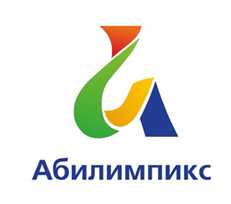 Перечень мероприятий, направленных на социальную адаптацию инвалидов и лиц с ОВЗ
Формирование личных дел обучающихся-инвалидов 1 курса. Индивидуальные собеседования с обучающимися и их родителями. Подписание соглашения на обучение по адаптивным программам.
Проведение диагностики особенностей личности, когнитивной сферы, мотивации на обучение. Разработка индивидуального плана психолого-педагогического сопровождения с учетом нозологии и ИПР.
«Неделя адаптации»: знакомство с техникумом, его историей и традициями. Формирование позитивного отношения к новой образовательной среде.
Психологические тренинги, направленные на адаптацию в группах 1 курса. Развитие коммуникативных навыков.
Формирование мотивации на получение профессионального образования (классные часы, экскурсии на предприятия, профессиональные пробы, работа с психологом и др.)
Проведение педсовета «Психолого-педагогические особенности обучающихся 1 курса»
Интеграция обучающихся в образовательное пространство техникума: привлечение к участию в КТД (конкурсы, концерты, соревнования, чемпионаты по профессиональному мастерству и др.), к занятиям в кружках и секциях техникума.
Проведение индивидуальных коррекционно-развивающих занятий.
Повторная диагностика с целью выявления студентов, испытающих трудности в адаптации.
Индивидуальное консультирование родителей (законных представителей) обучающихся с инвалидностью.
Проведение инструктивно-методического заседания «Психолого-педагогические особенности обучения инвалидов с различными видами нозологий». Рекомендации для преподавателей по конструктивному взаимодействию с обучающимися с учетом их нозологии.
Индивидуальные коррекционно-развивающие занятия с обучающимися.
Вовлечение обучающихся к участию в чемпионате по профессиональному мастерству среди людей с инвалидностью «Абилимпикс» (участники, волонтеры, творческая группа)
Проведение занятий по обучению технологиям поиска работы, трудоустройства и самопрезентеции. Формирование социальной и профессиональной мобильности выпускников.
Итоговая диагностика: динамика индивидуально-личностного развития.
Декларация независимости инвалида
Не рассматривайте мою инвалидность, как проблему
Не надо меня жалеть, я не так слаб, как кажется
Не старайтесь изменить меня. У вас нет на это права.
Не пытайтесь руководить мною. Я имею право на собственную жизнь, как любая личность.
Не учите меня быть покорным, смиренным и вежливым. Не делайте мне одолжения.
Признайте, что реальной проблемой, с которой сталкиваются инвалиды, является их собственное обесценивание и притеснение, предубежденное отношение к ним
Поддержите меня, чтобы я мог по мере сил внести свой вклад в общество.
Помогите мне познать то, что я хочу.
Будьте тем, кто заботится, не жалея времени, и кто не борется в попытке сделать лучше.
Не помогайте мне тогда, когда я в этом не нуждаюсь, если даже доставляет вам удовольствие.
Не восхищайтесь мною. Желание жить полноценной жизнью не заслуживает восхищения.
Узнайте меня получше. Мы сможем стать друзьями.
Будьте союзниками в борьбе против тех, кто пользуется мною для собственного удовлетворения.
Давайте уважать друг друга. Ведь уважение предполагает равенство. Слушайте, поддерживайте и действуйте.
Коммуникативные навыки при общении с инвалидом
Избегать конфликтных ситуаций
Внимательно слушать инвалида и слышать его
Регулировать собственные эмоции, возникающие в процессе взаимодействия
Обеспечивать высокую культуру и этику взаимоотношений
Цивилизованно противостоять манипулированию
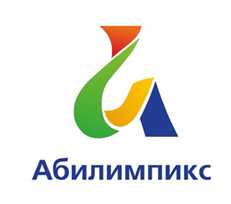 Общие правила этикета при общении с инвалидами
Обращение непосредственно к человеку
Пожатие руки
Называйте себя и других
Предложение помощи
Адекватность и вежливость
Внимательность и терпеливость
Расположение для беседы
Привлечение внимания
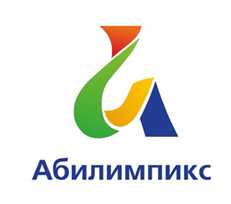 Спасибо за внимание!
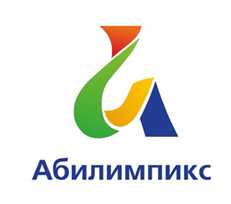